স্বাগতম
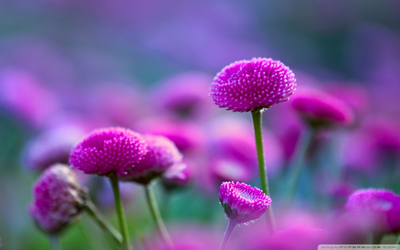 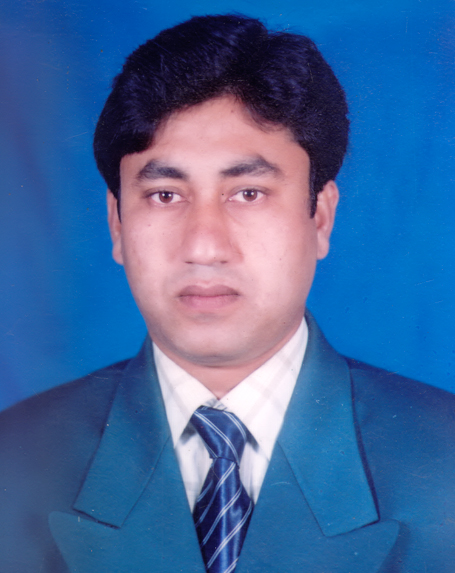 সম্পাদনায়
মোঃ আব্দুল্যা আল মাছুম বিল্যাহ
প্রধান শিক্ষক
৪৬ নং রামচন্দ্রপুর সরকারি প্রাথমিক বিদ্যালয় 
মহেশপুর, ঝিনাইদহ।
পাঠ পরিচিতি  
শ্রেণি : পঞ্চম
বিষয় : প্রাথমিক গণিত 
পাঠ : অধ্যায় ৩ (চার প্রক্রিয়া সম্পর্কিত সমস্যাবলি )অনুশীলনী-৩
শিখনফল  
14.4.1  যোগ/বি ও গুণ /ভাগ সংক্রান্ত তিন স্তর বিশিষ্ট সমস্যার সমাধান করতে পারবে
এসো আমরা একটি ভিডিও দেখি
জাহিদুল হাসান বাজার থেকে  ৪০ কেজি চাল ,২৬৫ টাকার সয়াবিন তেল এবং ৫৮৮ টাকার মাছ  কিনলেন । প্রতি কেজি চালের মুল্য ৩৮ টাকা ।তিনি দোকানদার কে ৩০০০ টাকা দিলেন ।
ঊপরোক্ত তথ্যের আলোকে কয়েকটি সমস্যা 
১. চালের মূল্য কত ?
২. সয়াবিন ও মাছের মোট মূল্য কত ?
৩ . জাহিদুল হাসান মোট কত টাকার বাজার করলেন ?
৪. দোকানদার  তাকে কত টাকা ফেরত  দেবে ?
সমস্যা গুলো সমাধান করি

   ১ কেজি চালের মূল্য   ৩৮ টাকা 

     সুতারাং ৪০ কেজি চালের মুল্য ৩৮×৪০ = ১৫২০ টাকা
২. সয়াবিন ও মাছের মোট মূল্য কত ?
সমধানঃ
         সয়াবিন  তেলের  মূল্য   ২৬৫  টাকা
          মাছের মূল্য                ৫৮৮ টাকা
সুতারাং সয়াবিন ও মাছের মূল্য  ৮৫৩ টাকা
৩ . জাহিদুল হাসান মোট কত টাকার বাজার করলেন ?
                                চালের মুল্য  ১৫২০ টাকা
                    সয়াবিন  তেলের  মূল্য   ২৬৫  টাকা
                     মাছের মূল্য                ৫৮৮ টাকা
সুতারাং জাহিদুল হাসান বাজার করলেন ২,৩৭৩ টাকা
৪.দোকানদার তাকে কত টাকা ফেরত  দেবে ? সমধানঃ
  দোকানদার কে    দিলেন       ৩০০০ টাকা
জাহিদুল হাসান বাজার করলেন ২৩৭৩ টাকা
দোকানদার তাকে ফেরত দেবে    ৬২৭ টাকা
মূল্যায়নঃ
জাহিদুল হাসান ২০ কেজি কিনলে চালের মুল্য কত হতো ?
জাহিদুল হাসান যদি কোন টাকা ফেরত না পেতেন ,তাহলে তাকে আরো কত টাকার বাজার করতে হতো ?
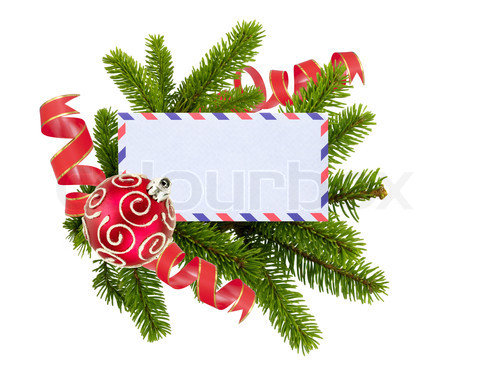 সবাইকে
ধন্যবাদ